আজকের ক্লাসে সকলকে
স্বাগতম
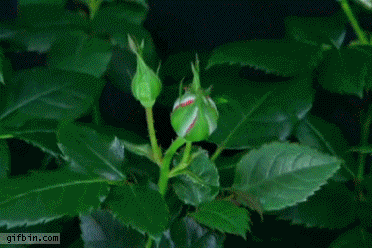 পরিচিতি
মিরাজুল ইসলাম
বি.এসসি-বি.এড (গণিত)
 সহকারী শিক্ষক
সম্মিলনী নিম্ন মাধ্যমিক বিদ্যালয়
মূলঘর, ফকিরহাট,বাগেরহাট
মোবাইল : ০১৭৩০৯০২০৫৫
E-mail: mirajul1060180@gmail.com
শ্রেণি: ষষ্ঠ
বিষয়: বিজ্ঞান 
অধ্যায়: দশম
সময়: ৫০ মিনিট।
তারিখ: 19/02/২০20 ইং
লক্ষ কর
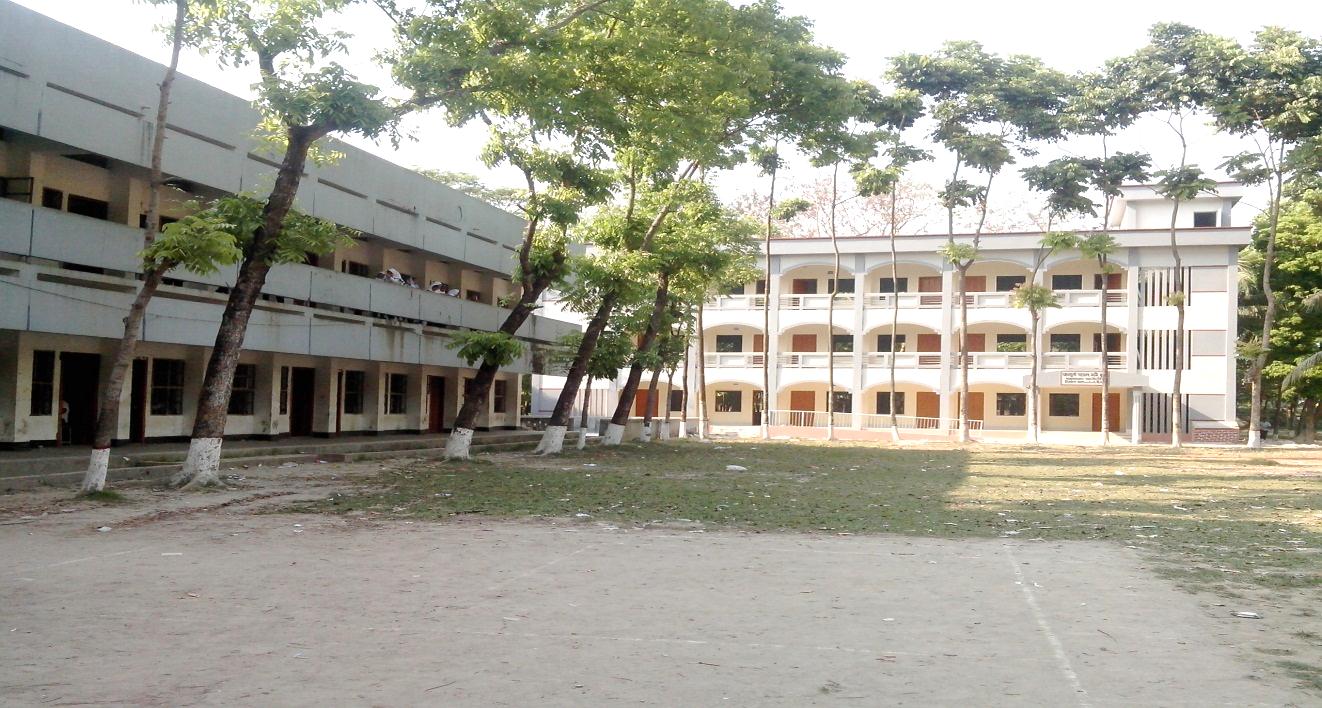 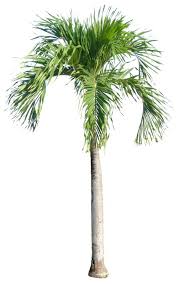 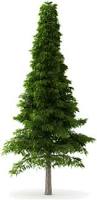 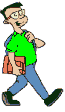 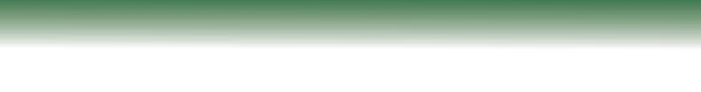 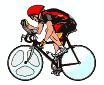 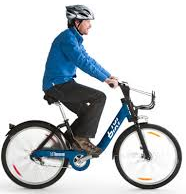 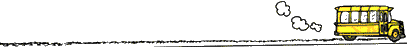 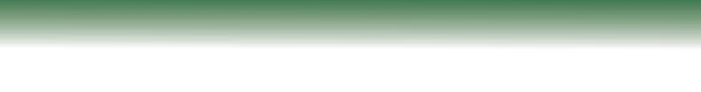 উপরের দৃশ্য থেকে তোমরা কী বুঝেছ?
 স্থিতি ও গতি।
[Speaker Notes: পাঠ শিরোনাম বের করার জন্য শিক্ষক তাঁর নিজের মত করেও শিক্ষার্থীদের বিভিন্ন ধরনের প্রশ্ন করতে পারেন।]
স্থিতি ও গতি
পাঠ: ১
এই পাঠ শেষে শিক্ষার্থীরা …
শিখনফল
স্থিতি ও গতি ব্যাখ্যা করতে পারবে;
স্থিতি ও গতির মধ্যে পার্থক্য ব্যাখ্যা করতে পারবে।
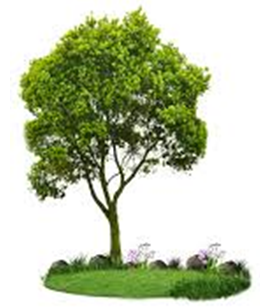 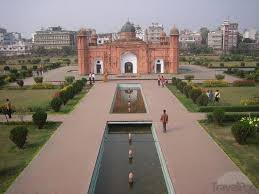 সময়ের পরিবর্তন হচ্ছে। কিন্তু গাছ- পালা এবং দালান-কোঠার অবস্থান কেমন?
বস্তুর এ অবস্থাকে কী বলা যেতে পারে ?
স্থিতি
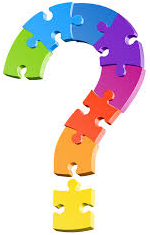 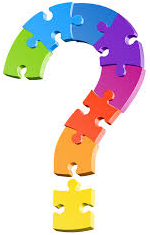 স্থির
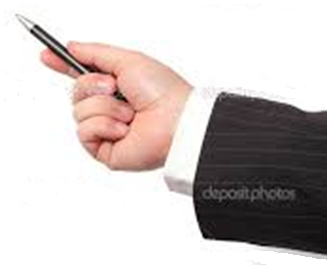 কাজ: প্রিয় শিক্ষার্থী বন্ধুরা, তোমরা এখন হাত দিয়ে একটি কলম ধরে রাখ।
 স্থিতিকে আমরা কীভাবে সংজ্ঞায়িত করতে পারি?
[Speaker Notes: এই স্লাইডে তিন মিনিট সময় ব্যয় করা যেতে পারে।]
একক কাজ
সময়: ৪ মিনিট
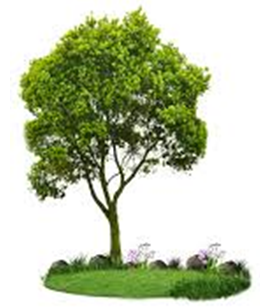  সময়ের সাপেক্ষে গাছটির অবস্থান কেমন এবং কেন?
[Speaker Notes: প্রয়োজনে শিক্ষক সহযোগিতা  করবেন।]
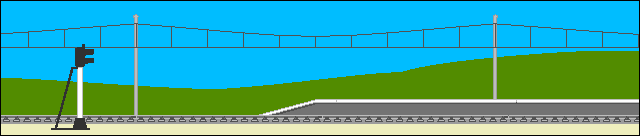 তাহলে বস্তুর এ ভাবে থাকাকে আমরা কি বলতে পারি?
সময়ের পরিবর্তনের সাথে  সাথে ট্রেনের অবস্থানের পরিবর্তন হচ্ছে। একে কি বলা যেতে পারে?
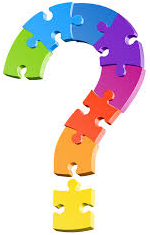 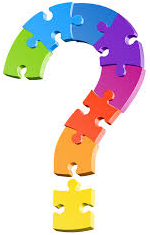 গতিশীল
গতি
[Speaker Notes: সময়ের পরিবর্তনের সাথে  সাথে ট্রেনের অবস্থানের পরিবর্তন হচ্ছে। একে কী বলা যেতে পারে? তাহলে বস্তুর এ ভাবে থাকাকে আমরা কী বলতে পারি?]
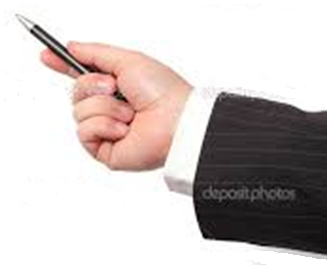 কাজ: প্রিয় শিক্ষার্থী বন্ধুরা তোমরা এখন হাত দিয়ে একটি কলম ধরো এবং একে এদিক-সেদিক নাড়তে থাকো। -------( নির্দেশনা চলমান)
*এ পর্বে আমি পাঠ্য বইয়ের ৮3 পৃষ্ঠার নির্দেশনা মোতাবেক কলম ব্যবহার করে শিক্ষার্থীদেরকে হাতে-কলমে গতি বুঝানোর চেষ্টা করব।
 গতিকে আমরা কীভাবে সংজ্ঞায়িত করতে পারি?
[Speaker Notes: এই স্লাইডে দুই মিনিট সময় ব্যয় করা যেতে পারে। এর মাধ্যমে শিক্ষক ব্যাখ্যা করে ছাত্রদের গতি বুঝিয়ে দিবেন।]
দলগত কাজ
সময়: ৮ মিনিট
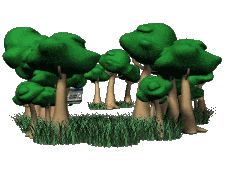  স্থিতি ও গতির মধ্যে পার্থক্য লেখ।
[Speaker Notes: শিক্ষক একাধিক দল গঠন করে দলীয় কাজ দিতে পারেন।প্রয়োজনে শিক্ষক দলীয় কাজে সহযোগিতা  করবেন।]
মূল্যায়ন
1. প্র্রশ্ন: স্থিতি কী?
2. প্রশ্ন: গতি কী?
৩. প্র্রশ্ন: স্থিতি ও গতির মধ্য একটি পার্থক্য বল।
৪. প্রশ্ন: নিচের কোনটি গতির  উদাহরণ?
  (ক)   স্থির  বাস                (খ)  স্থির ফুটবল     
  (গ) গাছ থেকে ফল পড়া      (ঘ) কোনো ব্যক্তির দাঁড়িয়ে থাকা।
[Speaker Notes: ।]
 স্থিতি 
 গতি ।
গুরুত্বপূর্ণ শব্দসমূহ
বাড়ির কাজ
স্থিতি ও গতি যদি না থাকত তাহলে আমাদের দৈনন্দিন জীবনে কী কী সমস্যা হত?
[Speaker Notes: এখানে দুই মিনিট সময় ব্যয় করা যেতে পারে।]
ধন্যবাদ
সকলকে